Figure 4 Whole-genome aCGH profiles obtained using the 10-Mb assembly-integrated dog BAC array showing composite ...
J Hered, Volume 98, Issue 5, July/August 2007, Pages 474–484, https://doi.org/10.1093/jhered/esm053
The content of this slide may be subject to copyright: please see the slide notes for details.
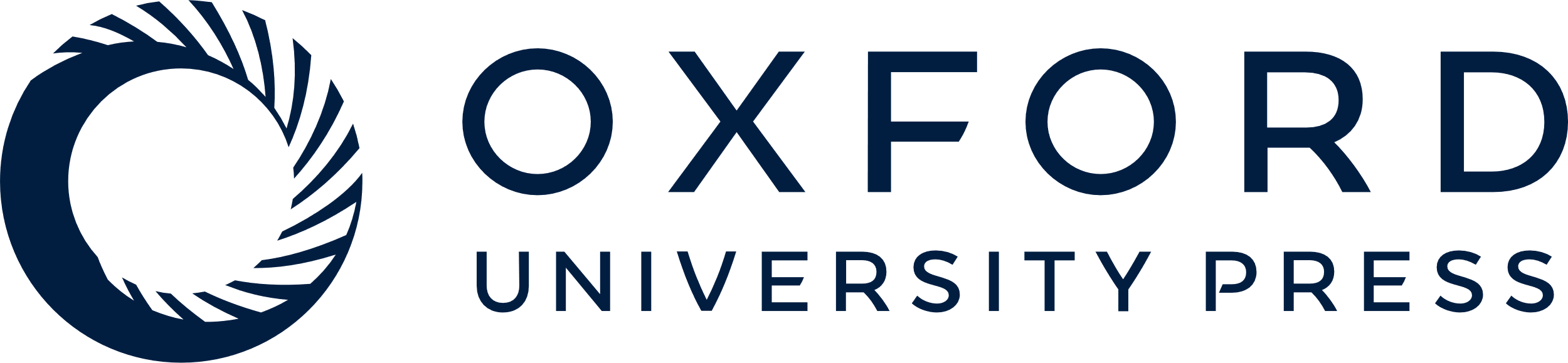 [Speaker Notes: Figure 4 Whole-genome aCGH profiles obtained using the 10-Mb assembly-integrated dog BAC array showing composite dye-swapped array CGH profiles of (A) a self–self hybridization of differentially labeled reference DNA and (B) a DNA sample derived from a canine histiocytic tumor cohybridized with reference DNA. Data are plotted as the median, block-normalized, and background-subtracted log2 ratio of the replicate spots for each BAC clone on the 10-Mb array. Log2 ratios representing genomic gain and loss are indicated by horizontal bars above (thin green line) and below (thin red line) the midline representing normal copy number. The thick orange line for all chromosomes in (A) shows that the copy number status throughout the genome is reported as normal, as expected for a self–self hybridization. In (B), this chromosome copy number status line appears as either red or green in regions where genomic imbalances were apparent (red = loss and green = gain), as determined by the aCGH Smooth algorithm (Jong et al. 2004). The profile indicates whole chromosome gain for CFA 3, CFA 13 (including both MYC and KIT), and CFA 37, with amplification of a clone (126-D04) in the mid region of CFA 20. A decreased copy number was detected for the distal regions of CFA 16 and CFA 23 and the telomeric end of CFA 26, including the PTEN locus. Enlarged aCGH profiles for CFA 20 and CFA 26 are shown in (C) and (D), respectively, on which 5 BAC clones from each chromosome are identified. These clones were differentially labeled and used in subsequent SLP analysis of the histiocytic tumor (see Figure 5). On CFA 20, the aCGH profile indicates that 199-B04 and 126-M05 show subtle copy number increase, 126-D04 exhibits amplification, and 313-B12 and 325-G21 have an apparent normal copy number. On CFA 26, the aCGH profile indicates that whereas the first 3 clones have a normal copy number, the 2 most distal clones, 365-P05# and 191-C19, both demonstrate copy number decrease.


Unless provided in the caption above, the following copyright applies to the content of this slide: © The American Genetic Association. 2007. All rights reserved. For permissions, please email: journals.permissions@oxfordjournals.org.]